Functional Plant Bioinformatics
Functional annotation + concept GO projection
22-23 April, 2024
Klaas Vandepoele
Michiel Van BelSander Thierens
1
Overview
Basic information about the Functional Ontologies used in the PLAZA platform for annotating genes
Functional Enrichment of sets of genes
Mapping of GO annotations between genes
Annotating gene families in the PLAZA platform
2
Overview
Basic information about the Functional Ontologies used in the PLAZA platform for annotating genes
GO (Gene Ontology)
InterPro (Protein domains)
MapMan
Functional Enrichment of sets of genes
Mapping of GO annotations between genes
Annotating gene families in the PLAZA platform
3
Gene Ontology (GO)
A collaborative effort to address the need for consistent descriptions of gene products across databases
The GO project has developed three structured ontologies that describe gene products in a species-independent manner







An ontology is a formal representation of a body of knowledge, within a given domain. Ontologies usually consist of a set of classes or terms with relations that operate between them.
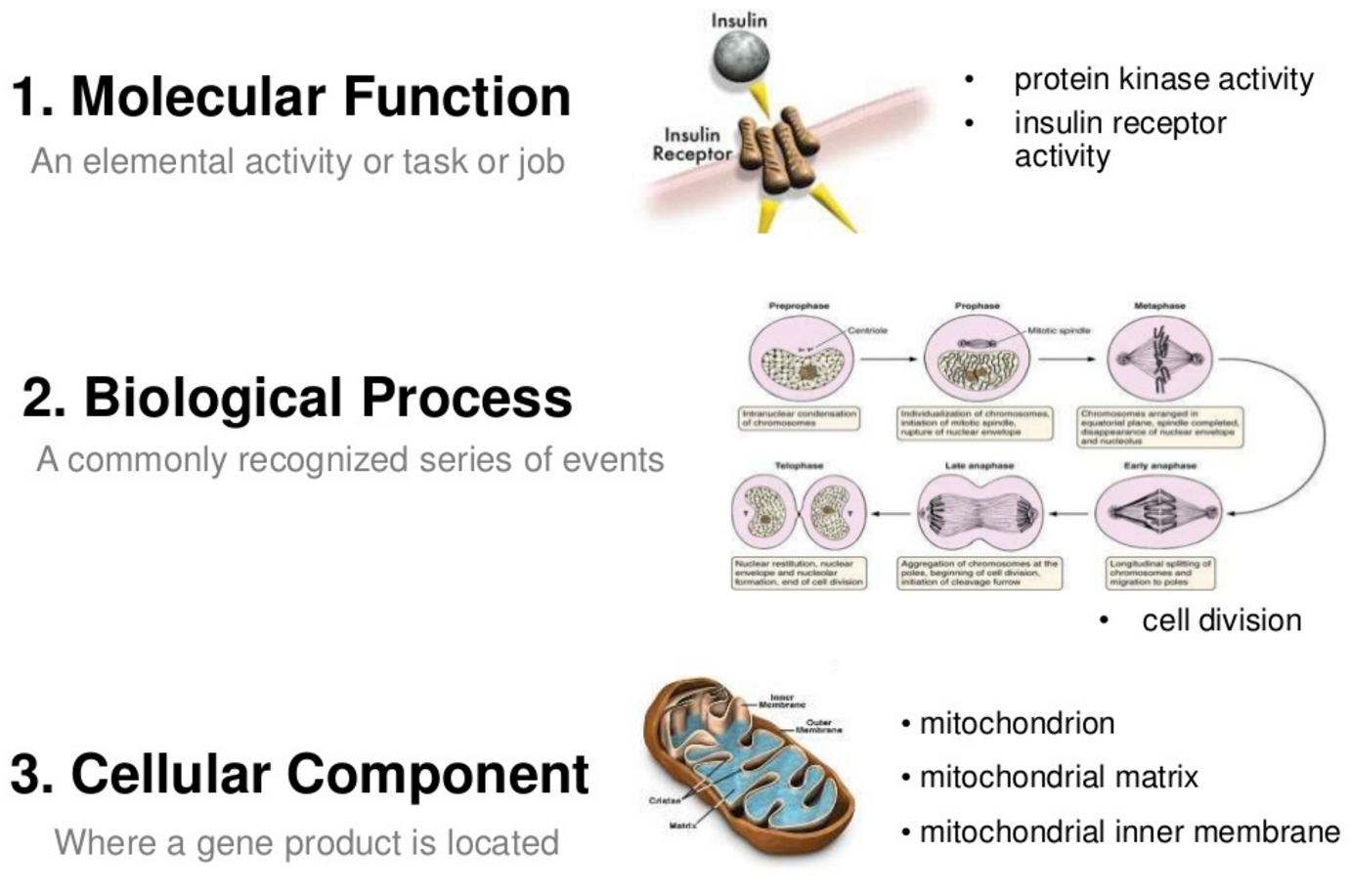 4
Sample GO term
id: GO:0016049
name: cell growth
namespace: biological_process
def: "The process in which a cell irreversibly increases in size over time by accretion and biosynthetic production of matter similar to that already present." [GOC:ai]
subset: goslim_generic
subset: goslim_plant
subset: gosubset_prok
synonym: "cell expansion" RELATED []
synonym: "cellular growth" EXACT []
synonym: "growth of cell" EXACT []
is_a: GO:0009987 ! cellular process
is_a: GO:0040007 ! growth
relationship: part_of GO:0008361 ! regulation of cell size
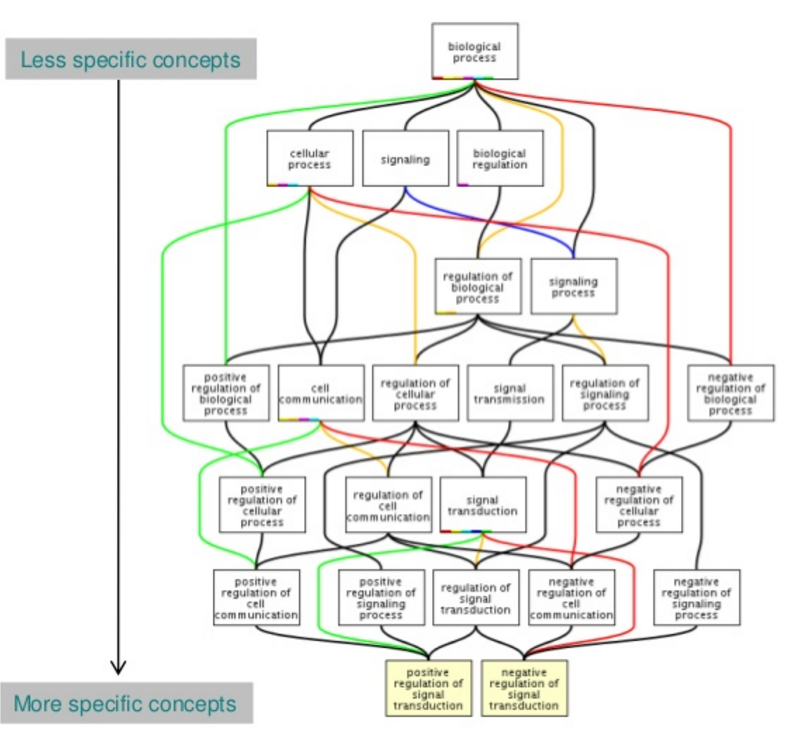 GO annotation is the process of assigning GO terms to gene products.
5
Gene Page: functional GO information
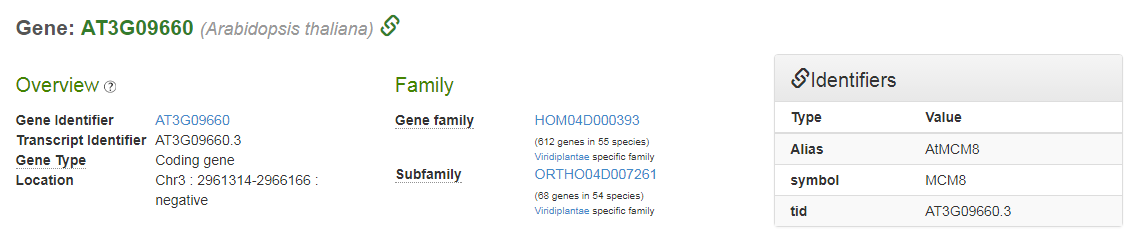 6
GO evidence codes
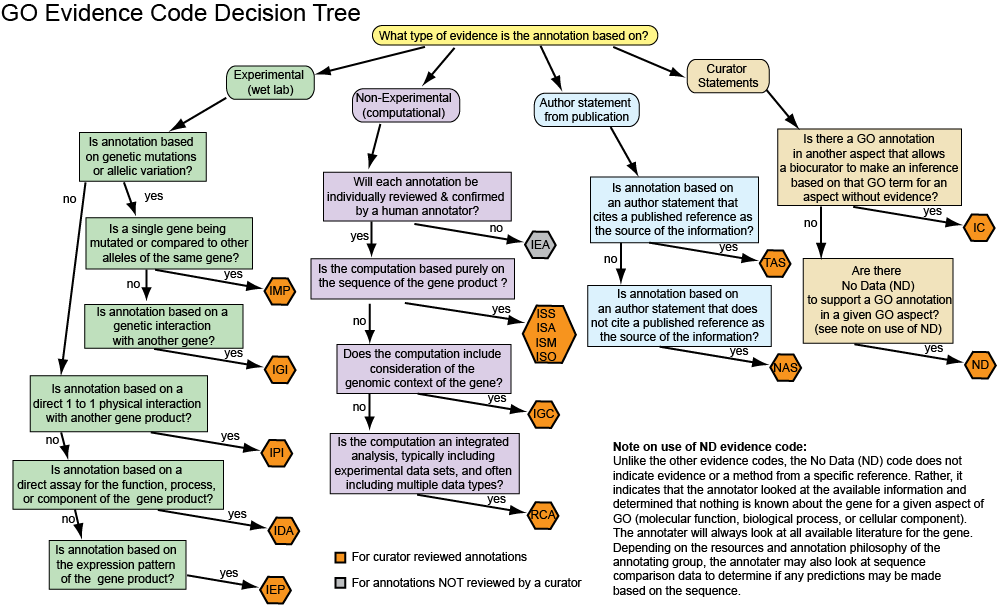 7
GO page
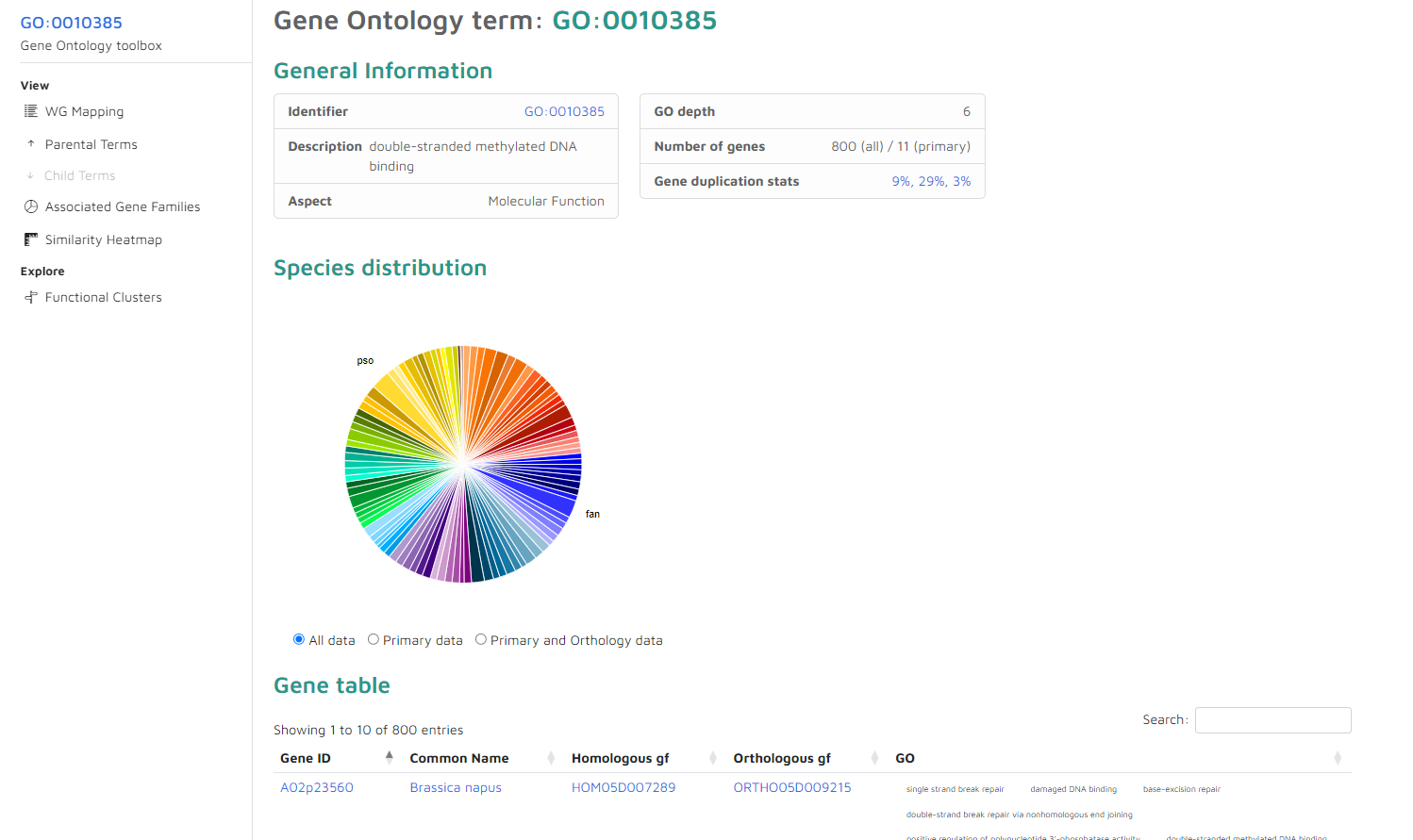 8
Navigating parental/child GO terms
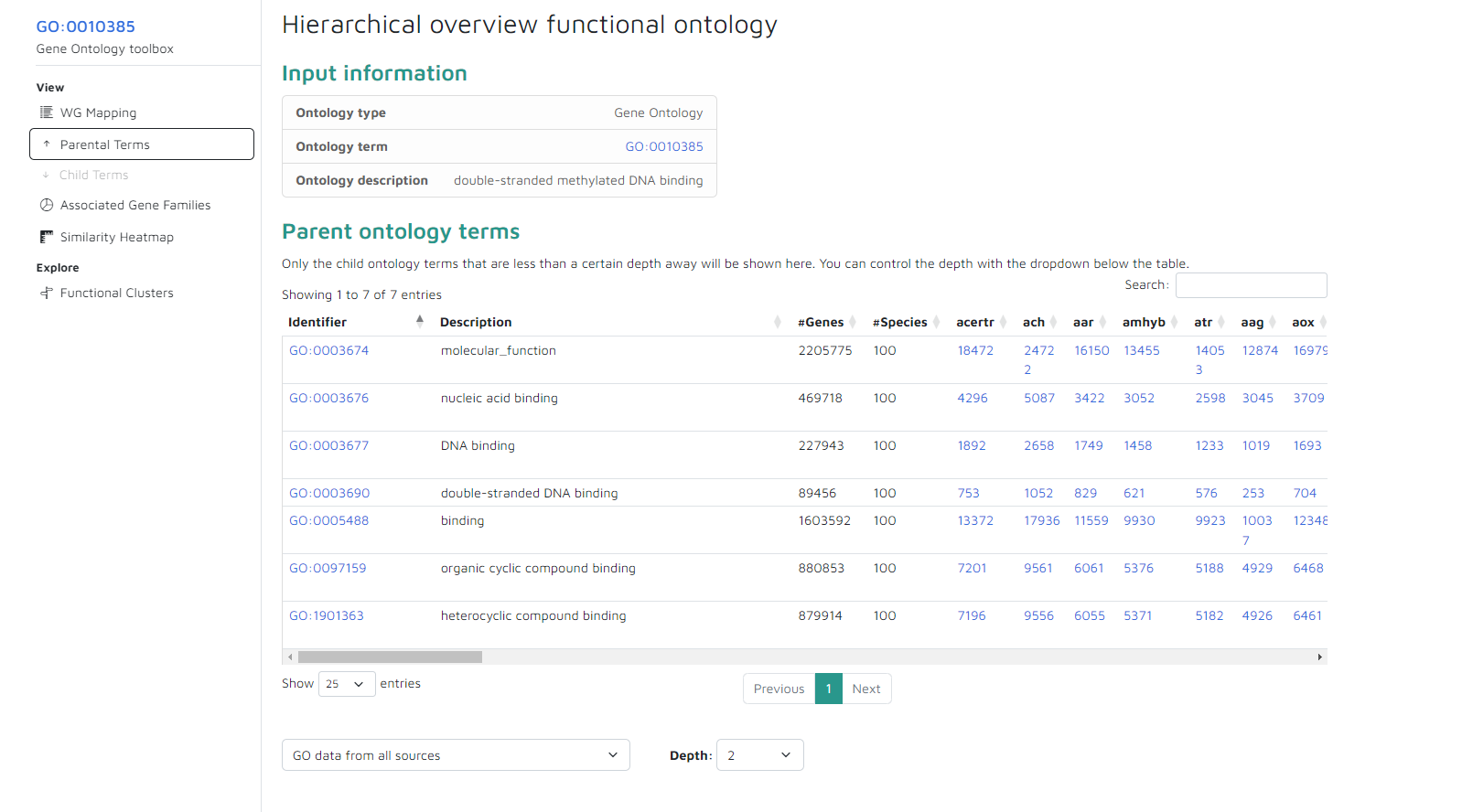 9
Common usage of the GO hierarchy
Return all the genes that are annotated with GO-term A
Include also all the genes that have been annotated with the children of GO-term A
For example: 
Return all the genes annotated with ‘Response to stress’ (GO:0006950)
Include genes that are annotated with the children (‘Response to biotic stress’, ‘Response to abiotic stress’) but not with ‘Response to stress’ directly.
Return all the GO terms that have been annotated with gene B
Include also all the GO terms that are the parents of the explicitly annotated GO terms.
For example:
Return all the GO terms that are associated with AT1G21850
Standard answer (within Molecular Function) is ‘copper ion binding’ (GO:0005507)
This implies that the gene is also annotated with the parental terms ‘transition metal ion binding’, ‘metal ion binding’, ‘cation binding’, ‘ion binding’, ‘binding’, and ‘molecular function’
10
InterPro: protein sequence analysis & classification
Provides functional analysis of protein sequences by classifying them into families and predicting the presence of domains and important sites.
To classify proteins in this way, InterPro uses predictive 
	models, known as signatures, provided by several 
	different databases
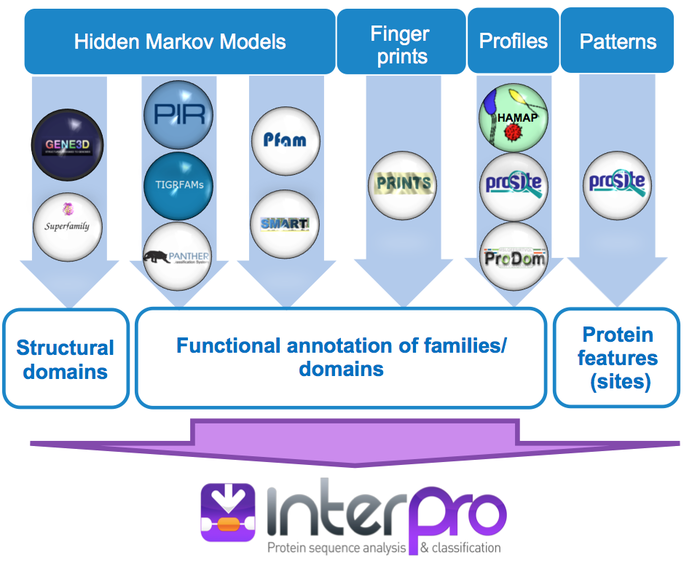 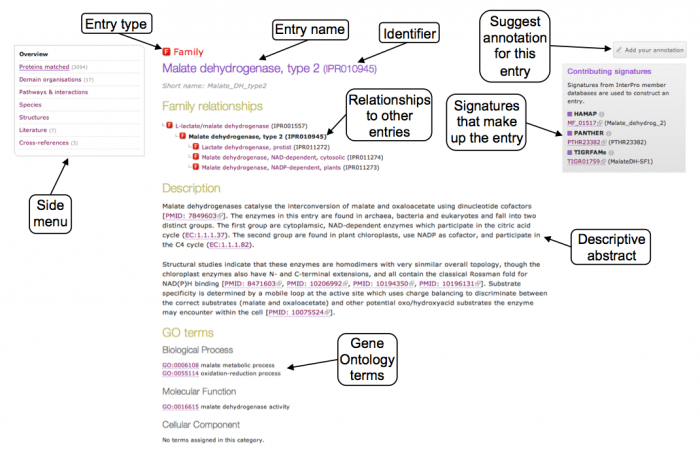 11
InterProScan sequence search
The InterPro protein view provides a graphical representation of the signatures that match a particular protein, with information about protein family membership, sequence features, structural features, and structural predictions for that protein.
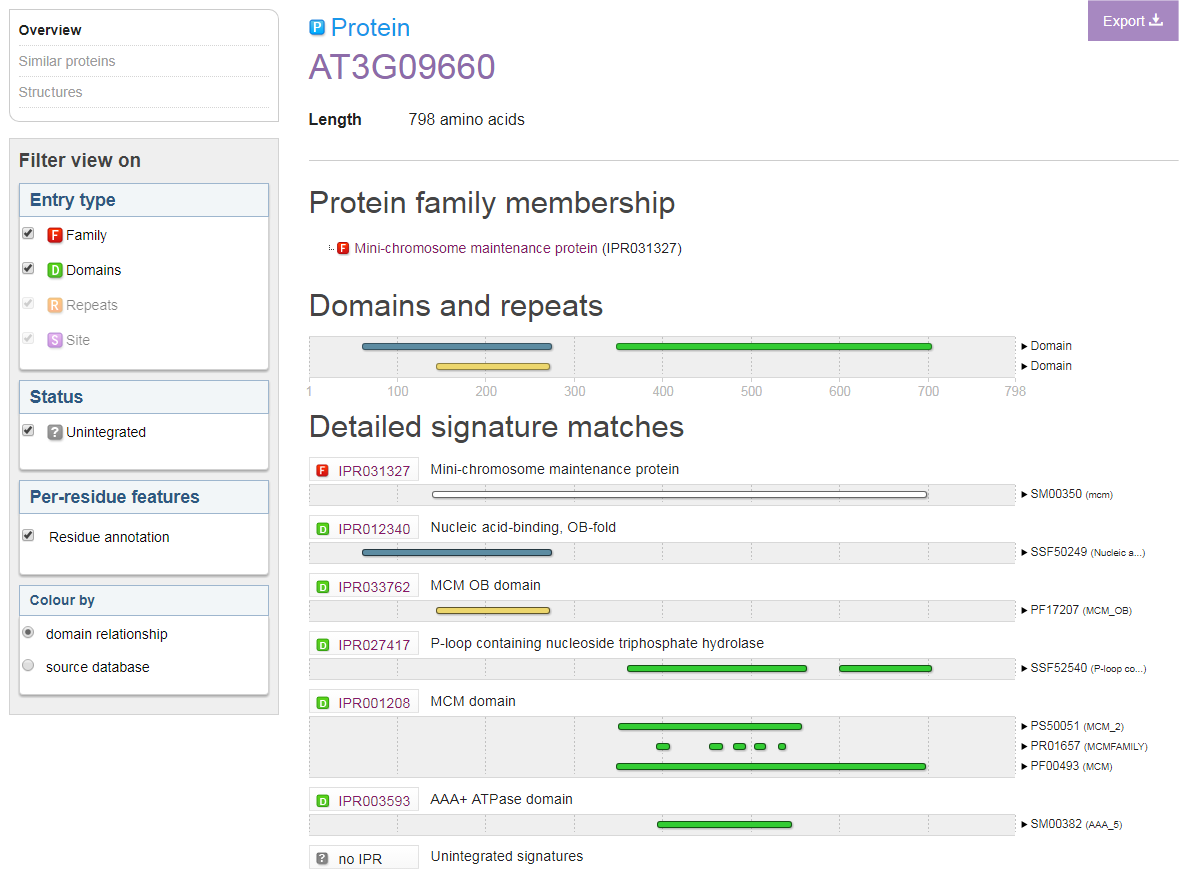 12
Gene Page: functional InterPro information
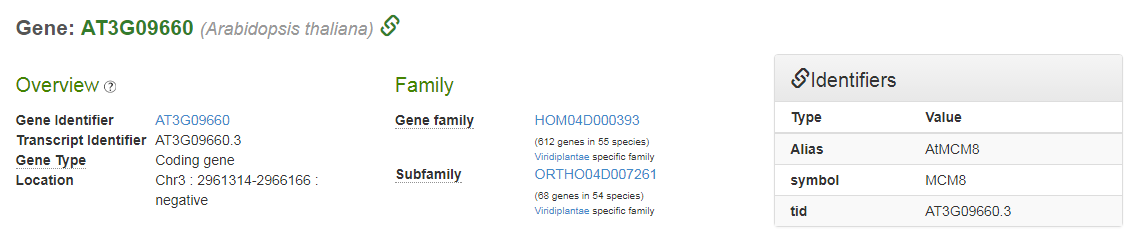 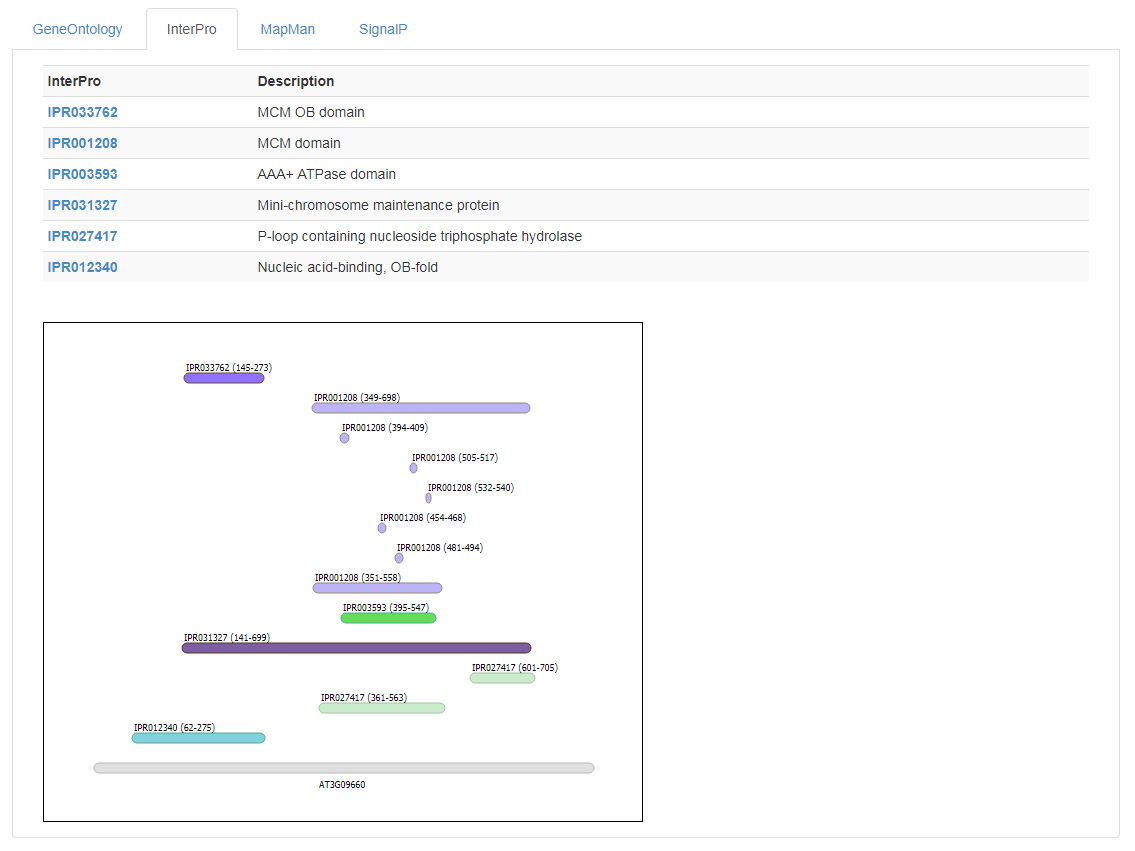 13
InterPro page
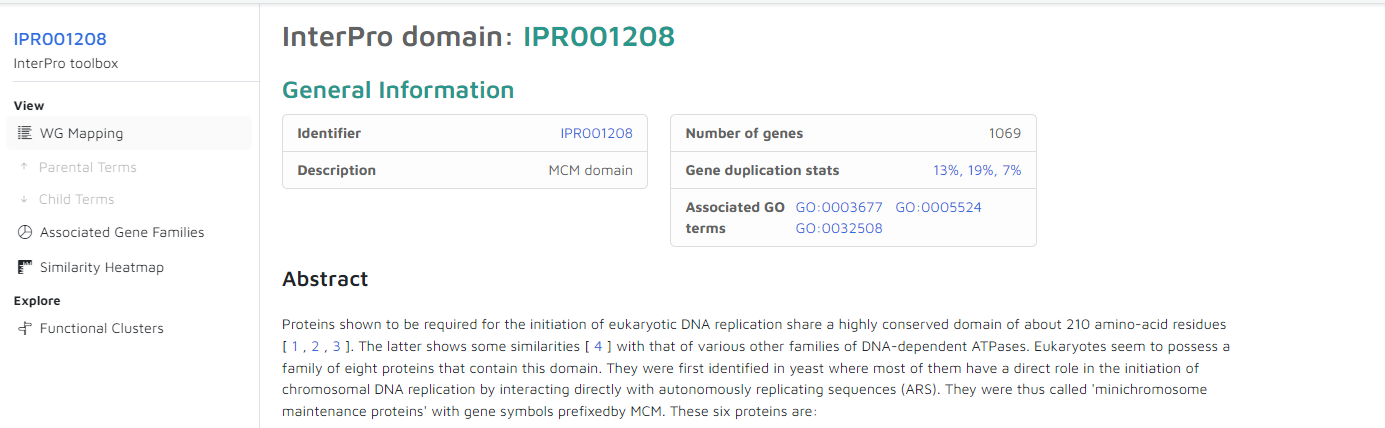 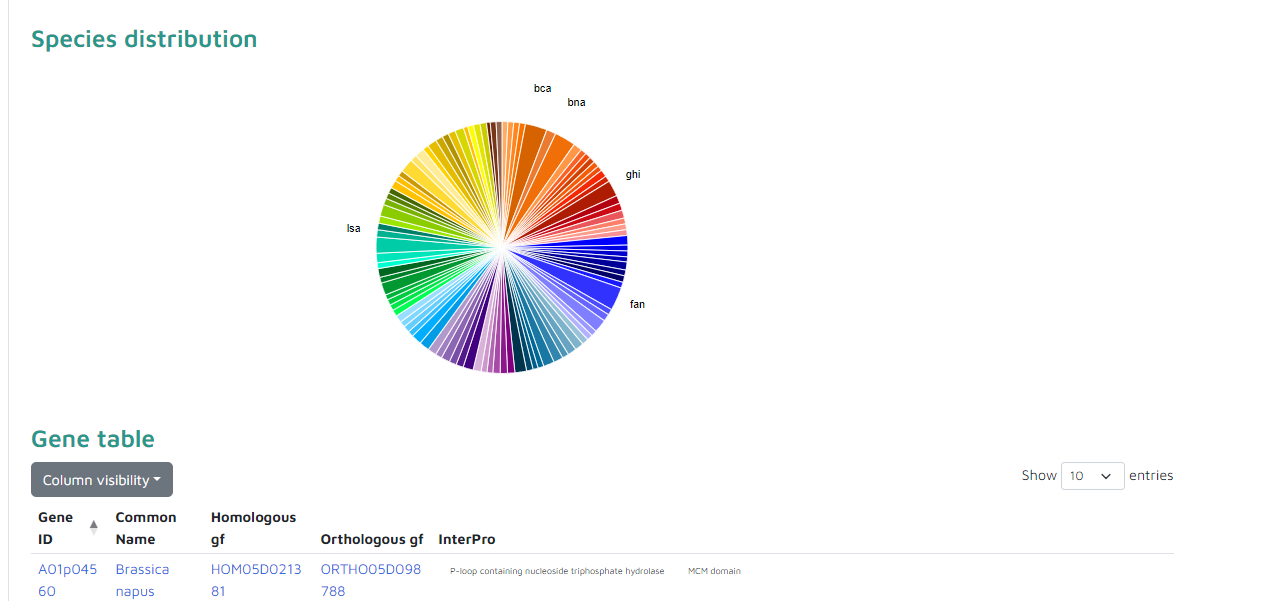 14
InterPro page: View the associated gene families
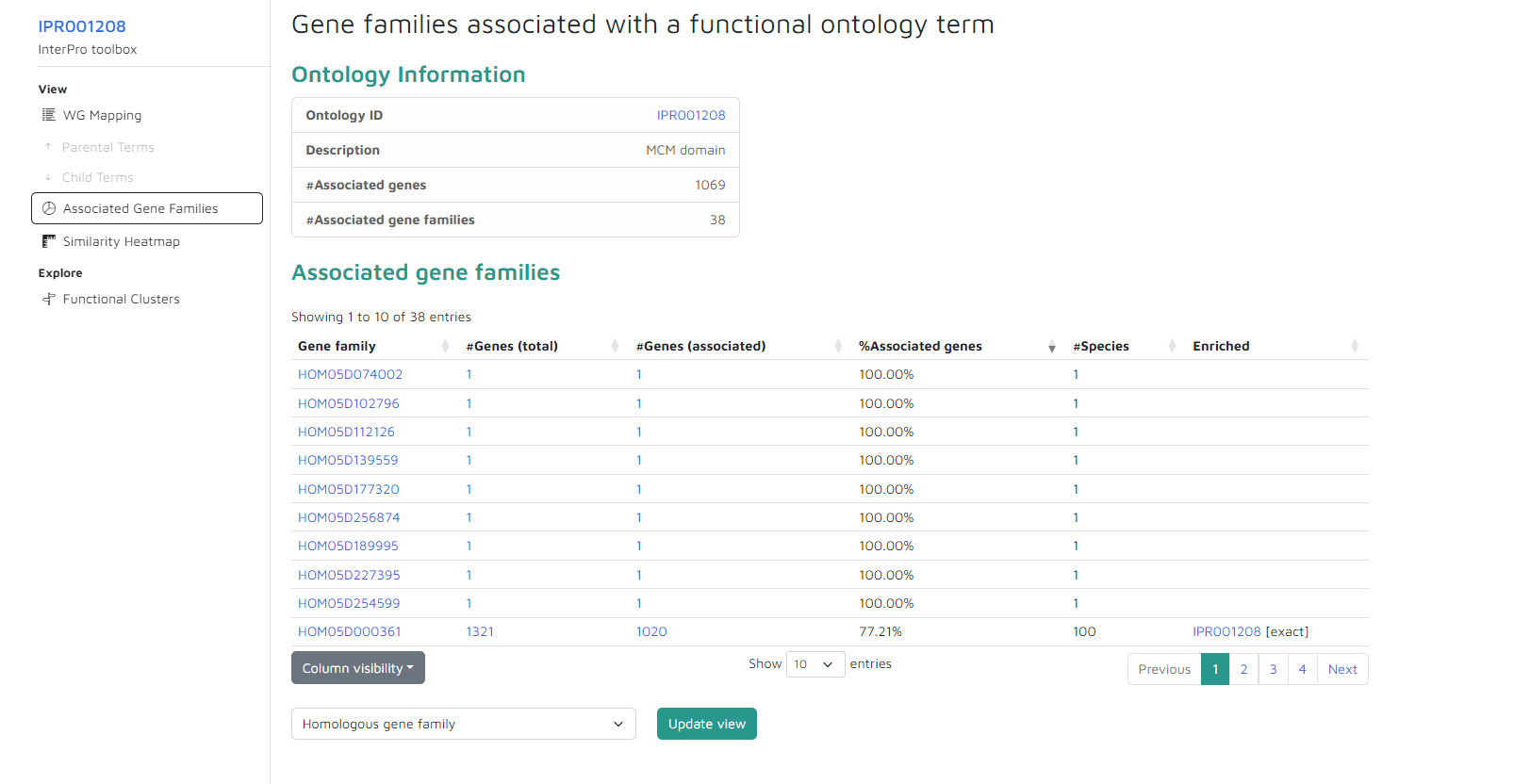 15
MapMan: Protein Classification and Annotation Framework
Plant-specific ontology designed to facilitate the visualization of omics data on plant pathways
Introduced as an alternative to Gene Ontology (GO)
Structure
Hierarchical tree structure  easier than the graph structure of GO
Multiple ‘bins’ at the top-level 	(e.g. 1 == Photosynthesis, 2 == Cellular respiration)
The description of each term contains its parental terms description as well
1	== Photosynthesis
1.1 == Photosynthesis.photophosphorylation
1.2 == Photosynthesis.calvin cycle
1.1.1 == Photosynthesis.photophosphorylation.photosystem II
16
MapMan: Protein Classification and Annotation Framework
Annotation
Most genes are annotated with only a single MapMan term 
Effect : the most descriptive term of MapMan must confer more information than the most descriptive term of GO, in order to be equally useful 
GO (depth 12)
GO:0044019  histone acetyltransferase activity (H3-K72 specific)
Mapman (depth 7)
13.3.6.5.2.1.1.1  Cell cycle organisation.mitosis and meiosis.meiotic recombination.meiotic crossover.class II interference-insensitive crossover pathway.MUS81-dependent pathway.MUS81-EME1 Holliday junction cleavage heterodimer.component MUS81
17
MapMan: Functional assignment comparison
Source: MapMan4: A Refined Protein Classification and Annotation Framework Applicable to Multi-Omics Data AnalysisMolecular Plant 2019
18
Gene Page: functional MapMan information
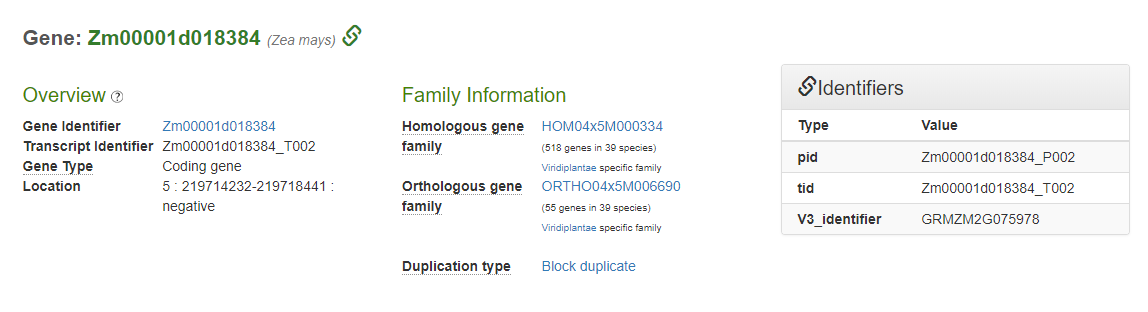 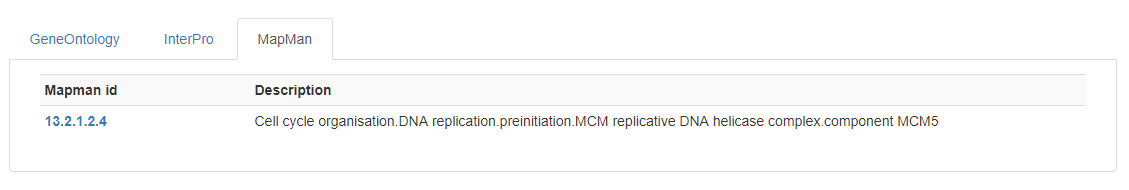 19
MapMan page
20
Overview
Basic information about the Functional Ontologies used in the PLAZA platform for annotating genes
Functional Enrichment of sets of genes
Concepts
PLAZA
Mapping of GO annotations between genes
Annotating gene families in the PLAZA platform
21
Enrichment analysis of gene sets
For a set of genes:
What are there associated GO terms?
Are there GO terms that are overrepresented (compared to ….)?  Are there GO terms that are underrepresented?
How can we find these overrepresented GO terms?
How can we test whether the overrepresentation could occur by chance?
GO Enrichment analysis of get sets
Can be extended to InterPro/MapMan/…
More information:The Gene Ontology Handbookhttp://gohandbook.org/doku.php
22
Enrichment analysis of gene sets
23
Enrichment analysis of gene sets
24
Overview
Basic information about the Functional Ontologies used in the PLAZA platform for annotating genes
Functional Enrichment of sets of genes
Mapping of GO annotations between genes
Main concept and rational
Implementation
Annotating gene families in the PLAZA platform
25
GO Projection: Concept and Rational
InterPro-scan provides GO annotation for many genes, but is limited
Not all protein domains are known
Mapping between InterPro and GO isn’t always easily done
Knowledge-generation is restricted: 
E.g. Knowing a gene has a DNA-binding domain doesn’t indicate in which tissues or in what conditions the DNA-binding occurs
26
GO Projection: Concept and Rational
Experimentally validated GO information
Available for many genes of model-species (e.g. based on knockout, expression analysis, etc.), 
Not available for species of interest
Indicated using different GO evidence codes

 Solution: transfer knowledge from model species to crop species!
27
Functional annotation through GO projection
Orthology-based
1. Tree-based orthology
2. Integrative orthology

Homology-based
Enrichment + 50% rule
Orthology-based
Homology-based
Transfer of experimentally confirmed GO information to orthologs and homologs
28
Gene Page: projected GO annotations
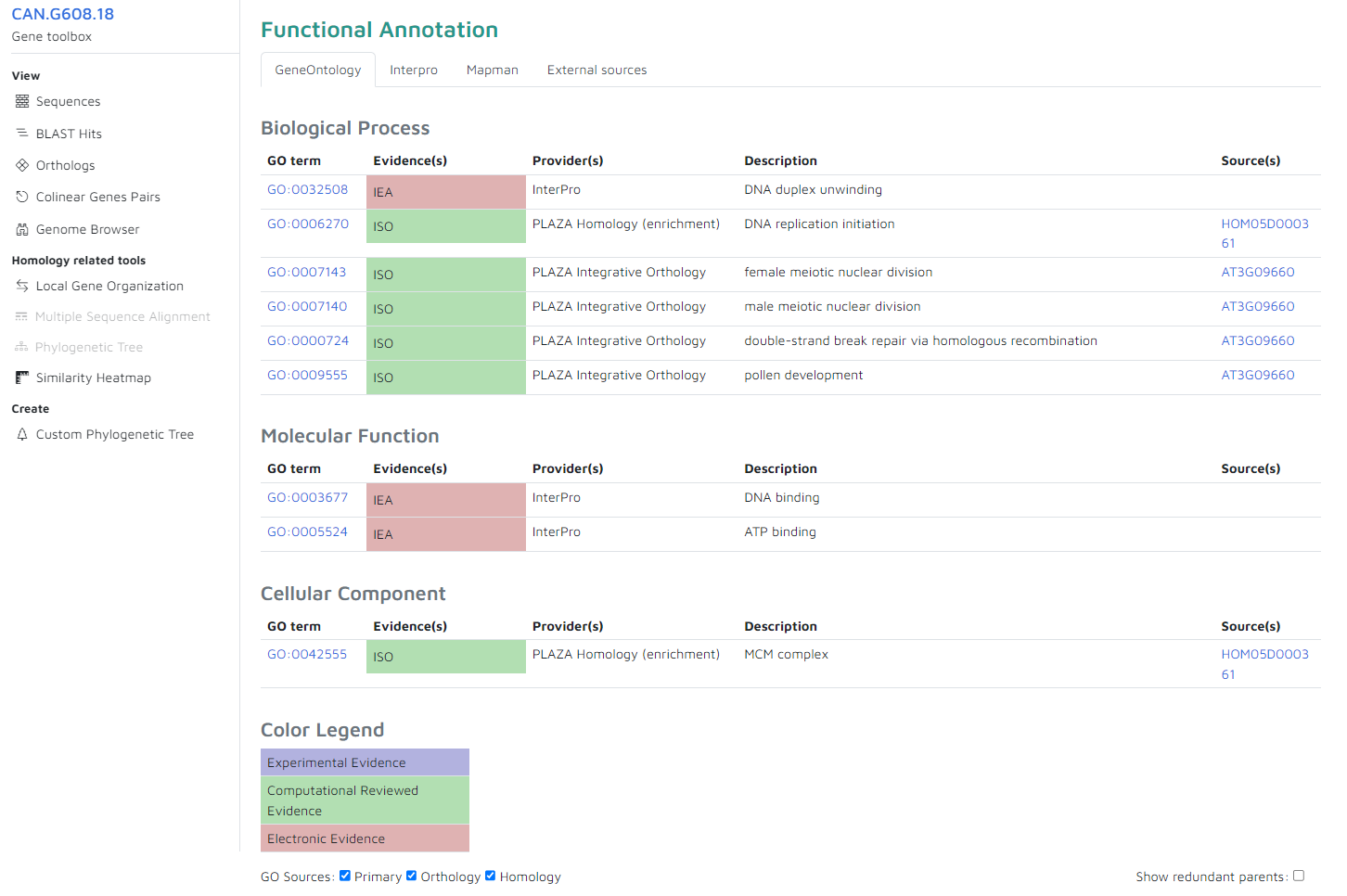 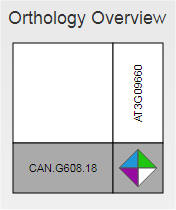 29
Overview
Basic information about the Functional Ontologies used in the PLAZA platform for annotating genes
Functional Enrichment of sets of genes
Mapping of GO annotations between genes
Functionally annotating gene families in the PLAZA platform
30
Functional annotation of gene families
Consider a gene family to be a set of genes
We can perform enrichment analysis!
Use non-projected GOs to prevent circular reasoning!
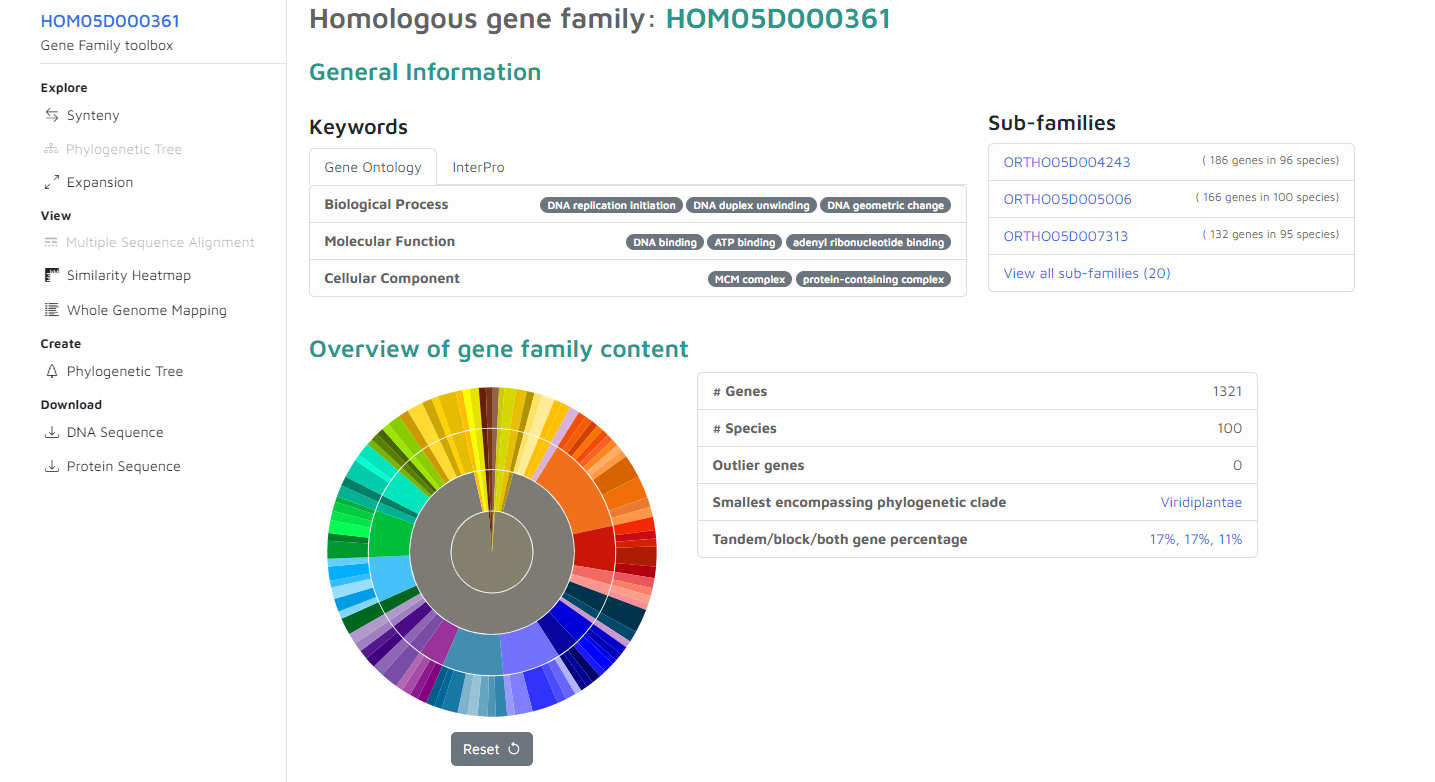 31